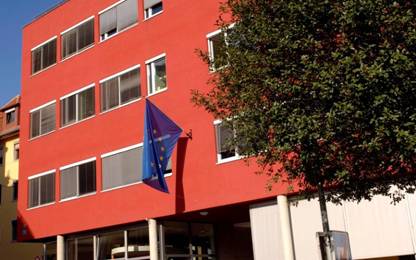 Welcome to the ECML!The European Centre for Modern Languages of the Council of Europe
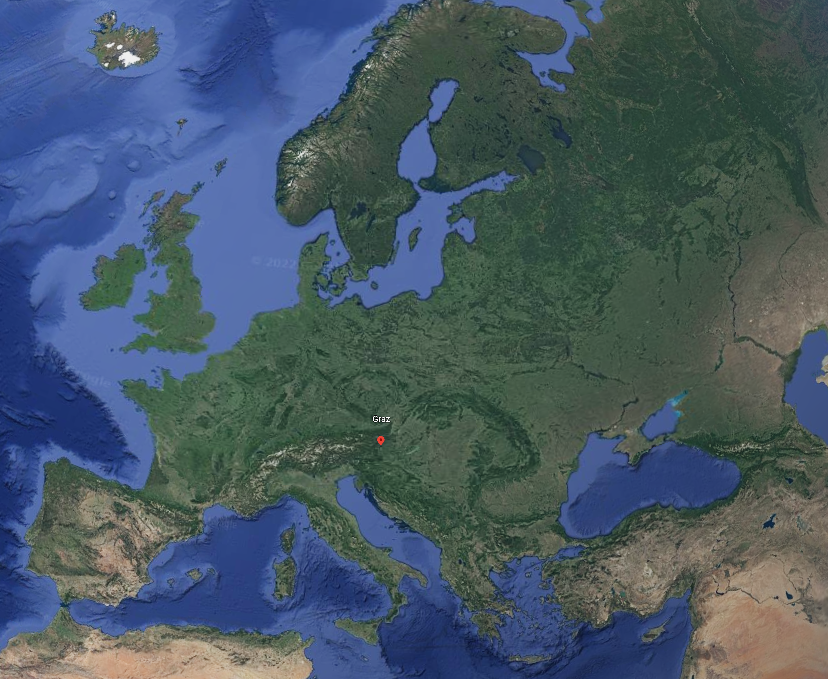 Bienvenue au CELV !Le Centre européen pour les langues vivantes du Conseil de l’Europe
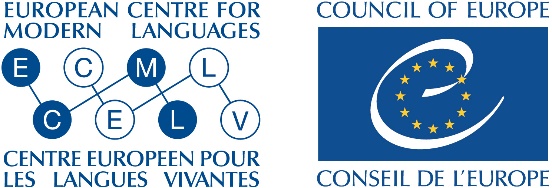 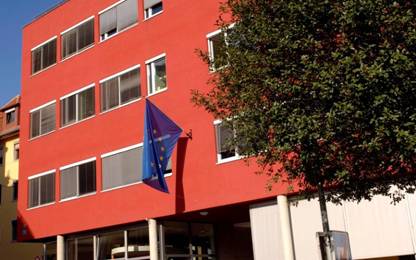 Welcome to the ECMLThe European Centre for Modern Languages of the Council of Europe
Overview
Council of Europe
Council of Europe – language policy
The role of the ECML
ECML programme 2020-2023
ECML projects – resources – training and consultancy
Examples of resources
Policy for inspiring practice
Stay connected
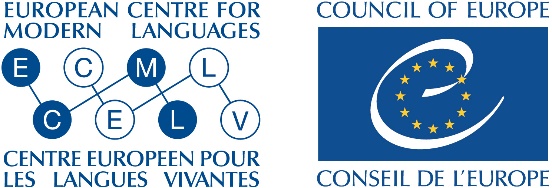 Council of Europe
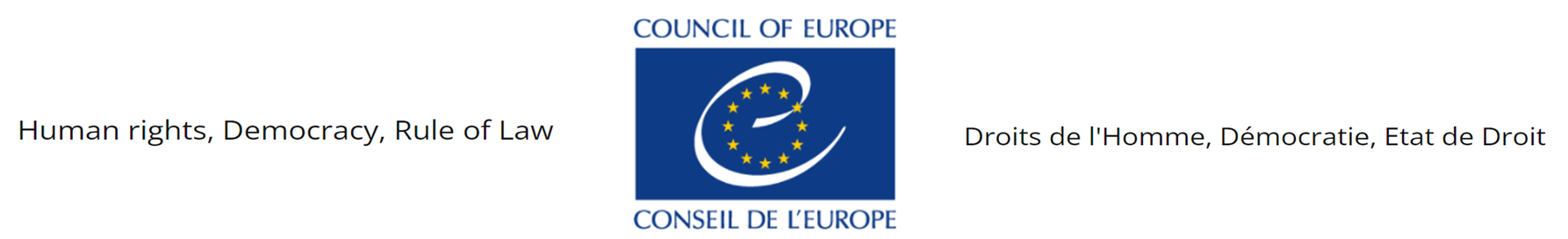 “What kind of society will our children live in tomorrow?”1
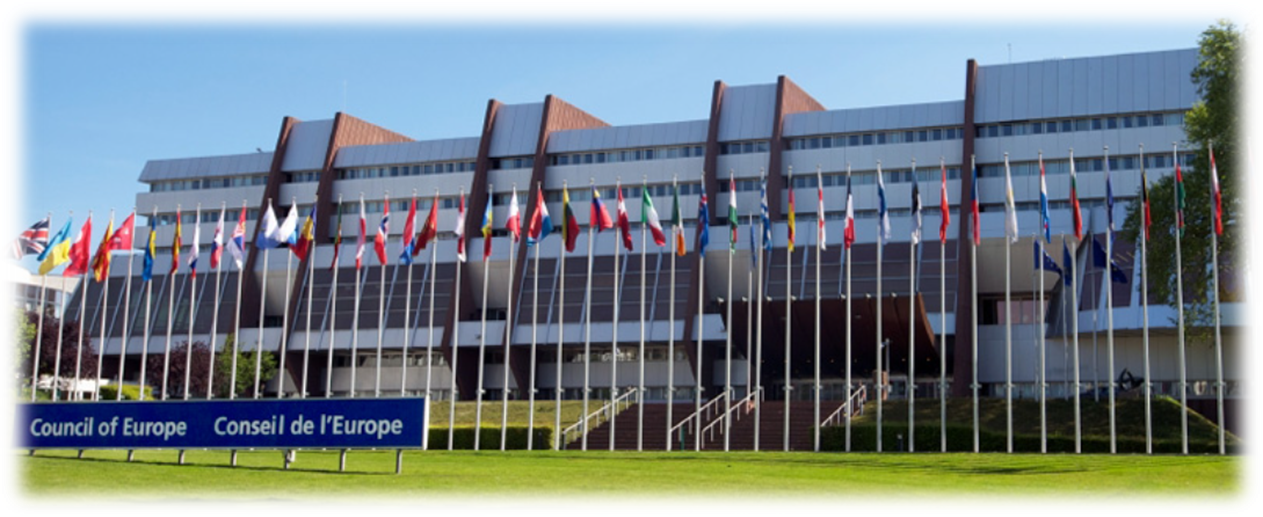 46 member states
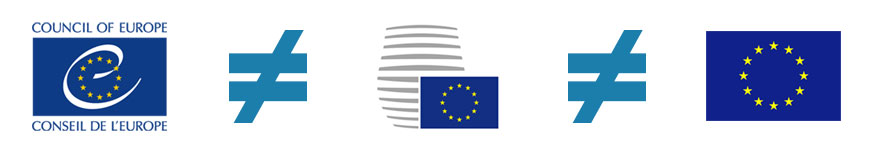 1 Council of Europe (2018): Reference Framework of Competences for Democratic Culture. Volume 1, p.7
The learner and the languages present in school
LANGUAGE(S) OF SCHOOLING
Regional, minority and  migration languages
Foreign languages – modern and classical
Language as a subject
Language(s) in other subjects
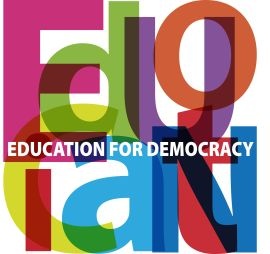 Council of Europe – language policy
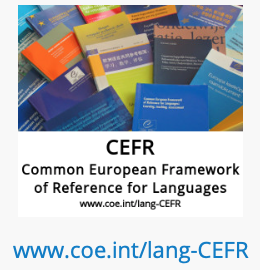 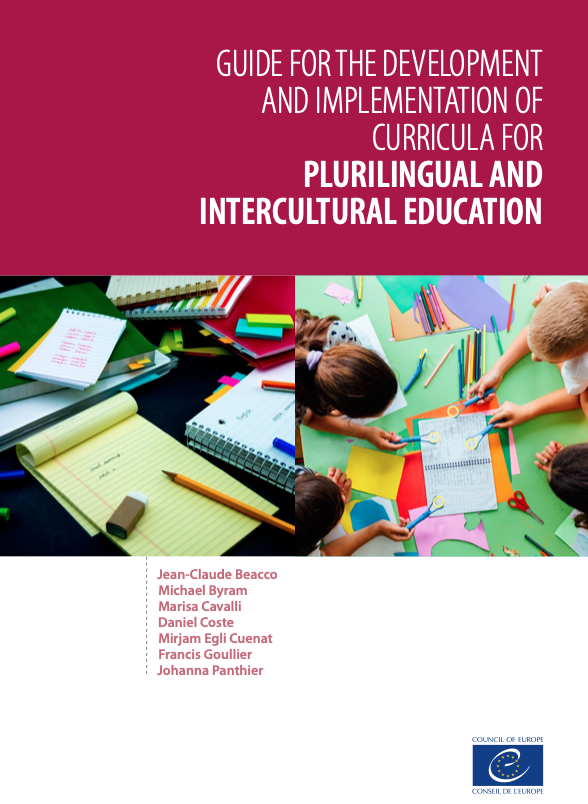 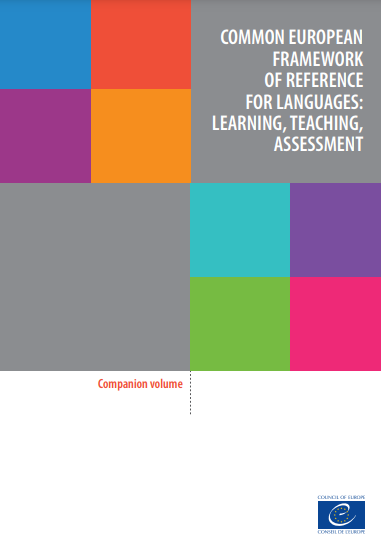 www.coe.int/lang
Platform of resources and references for plurilingual and intercultural education
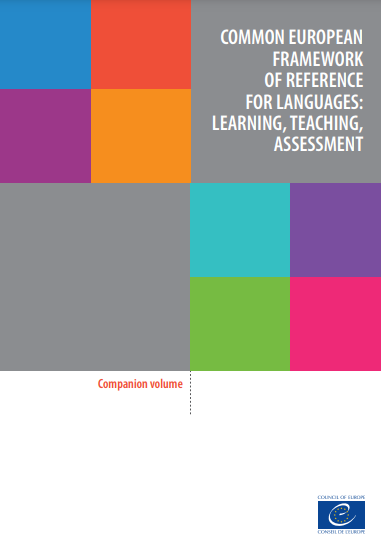 What is the role of the ECML?
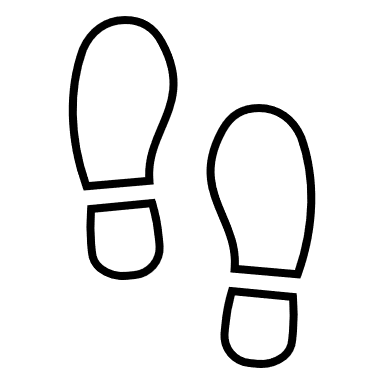 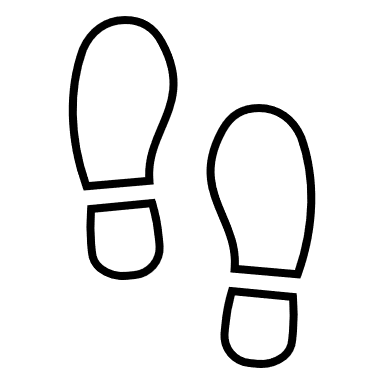 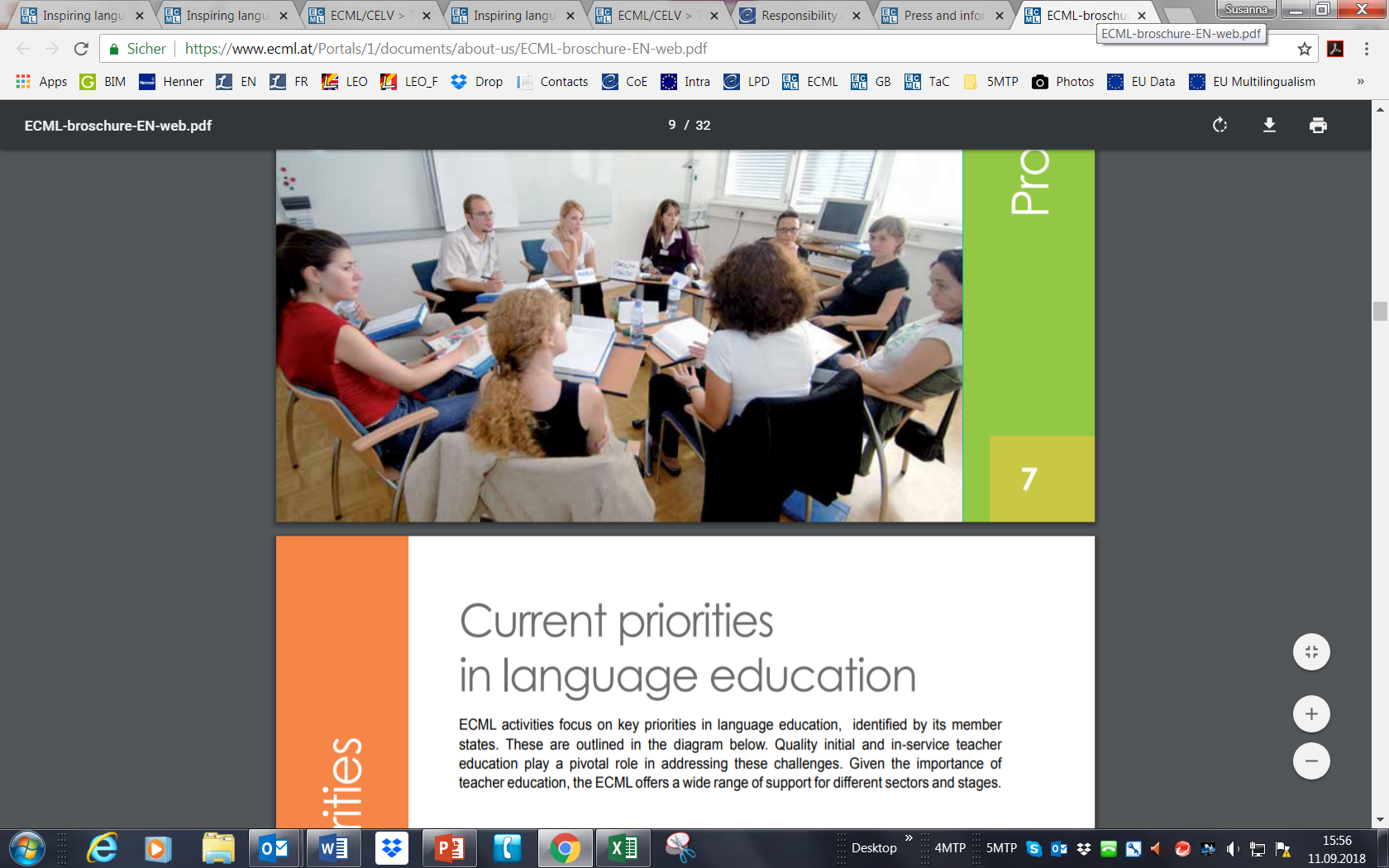 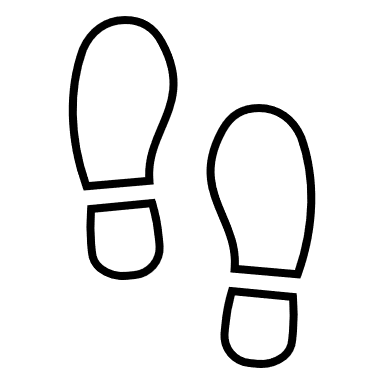 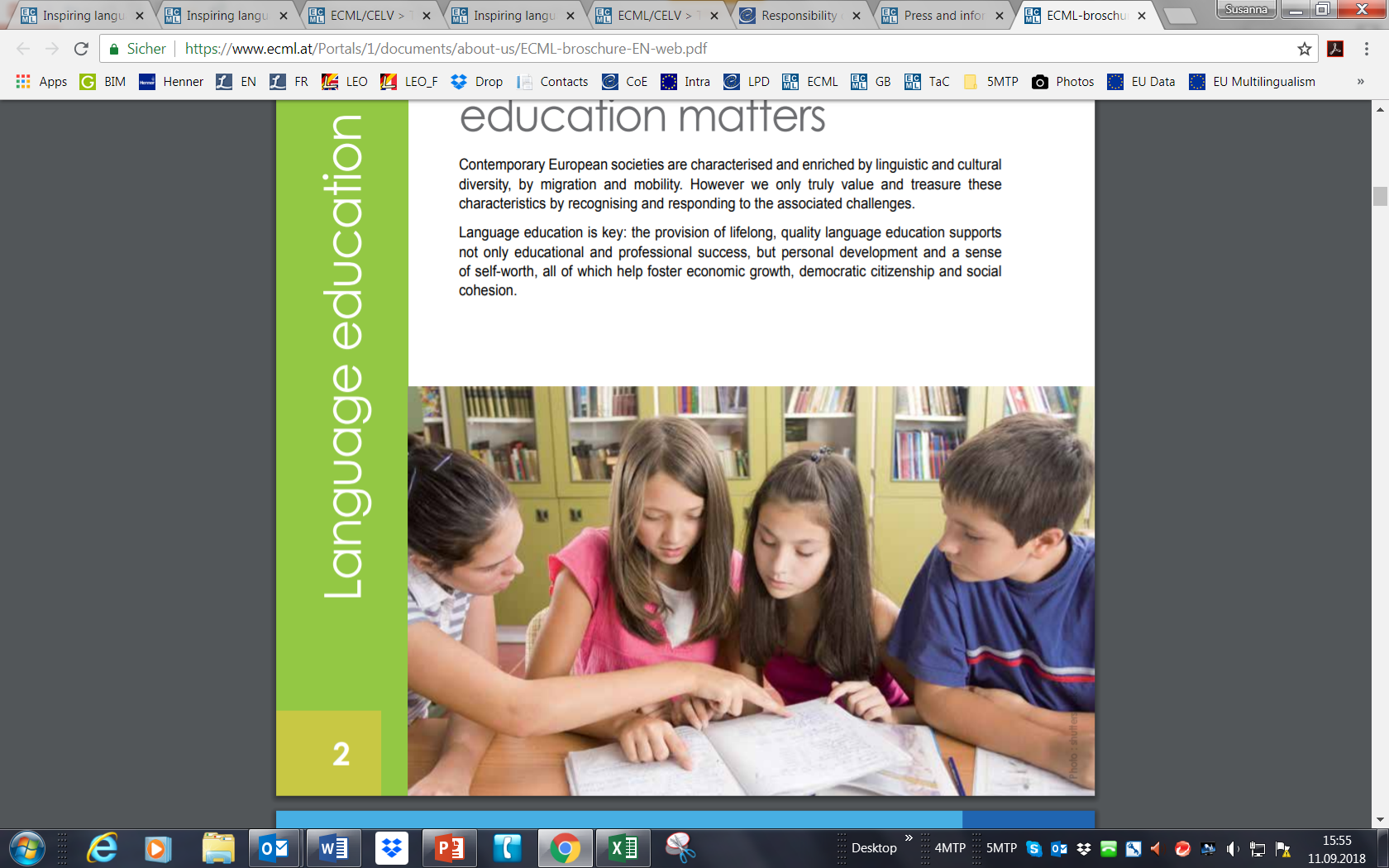 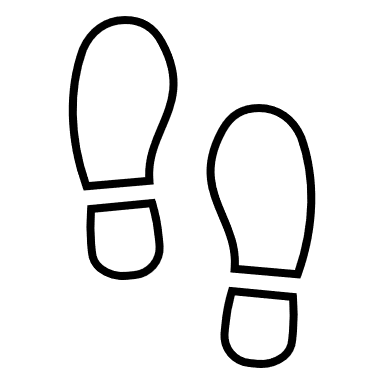 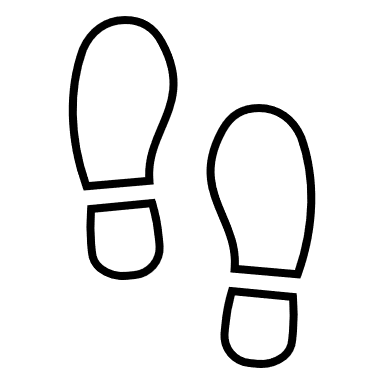 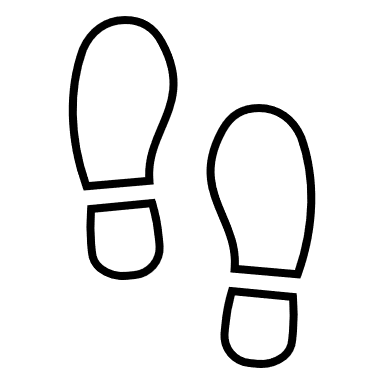 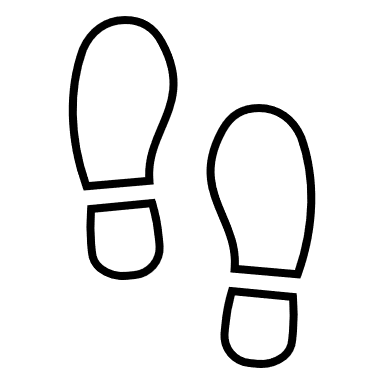 Bridging policy and classrom practice
ECML programme 2020-2023
ECML programme 2020-2023
Language-sensitive teacher education
Transversal competences
Pluralistic teacher competences
CLIL in languages other than English
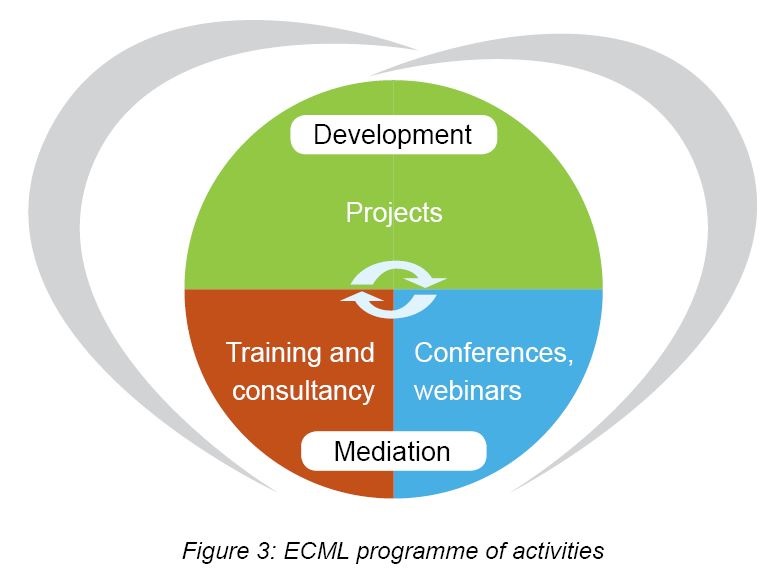 Home languages of migrant children
Cross-border vocational learning
Early language learning
CEFR companion volume
Digital citizenship
Linguistic mediation
www.ecml.at/inspiringinnovation
ECML projects – resources – training and consultancy
ECML projects – resources – training and consultancy
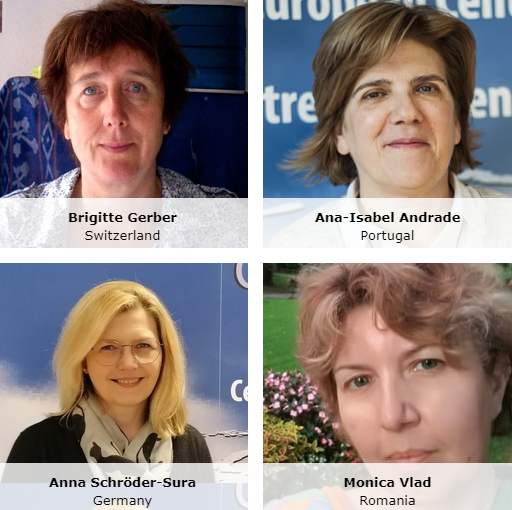 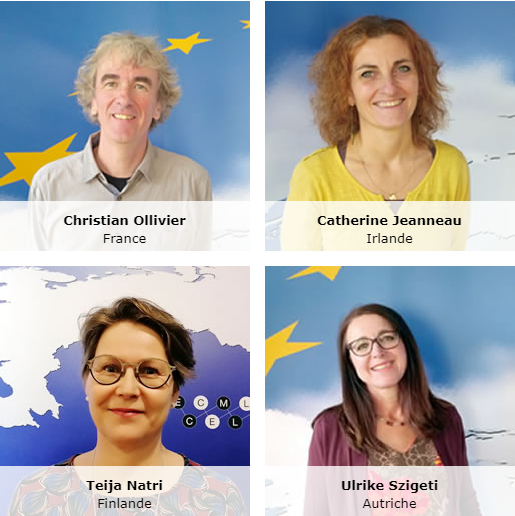 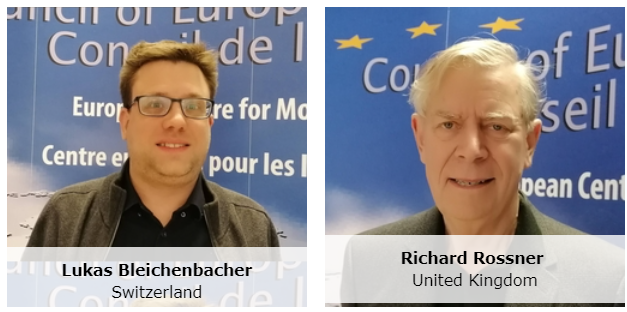 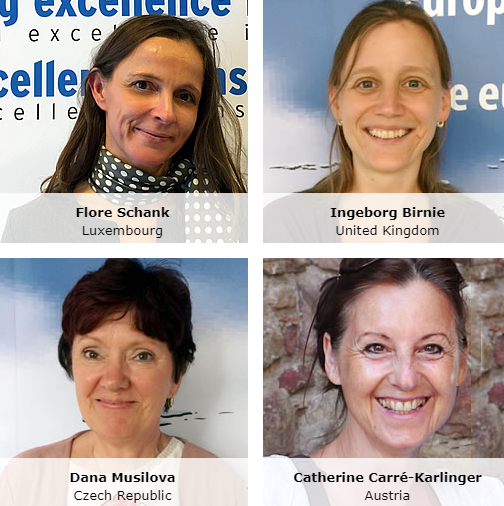 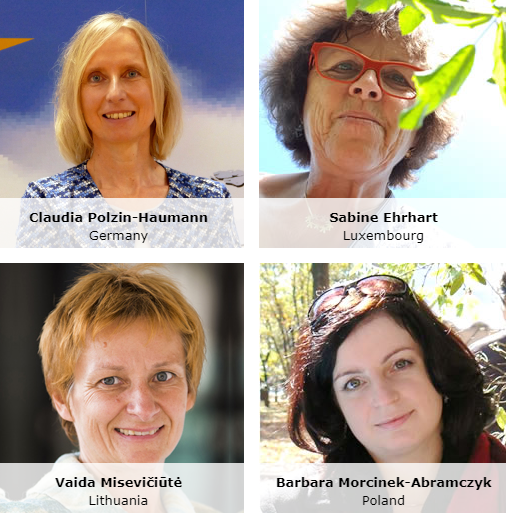 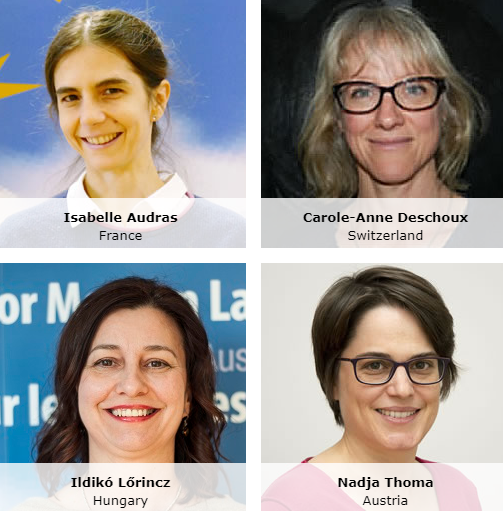 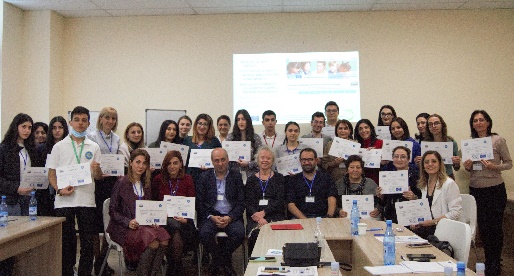 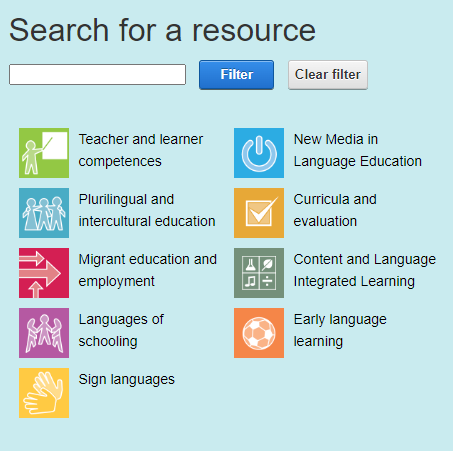 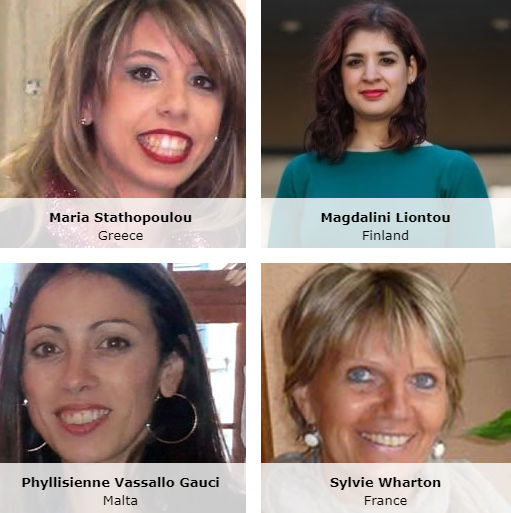 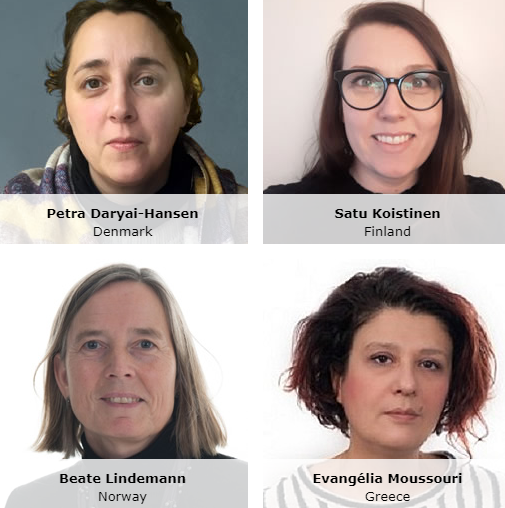 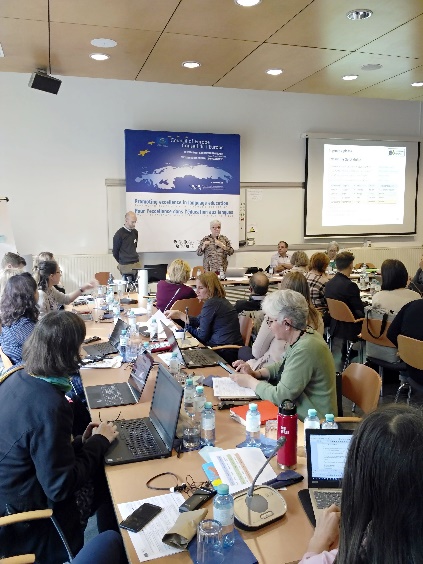 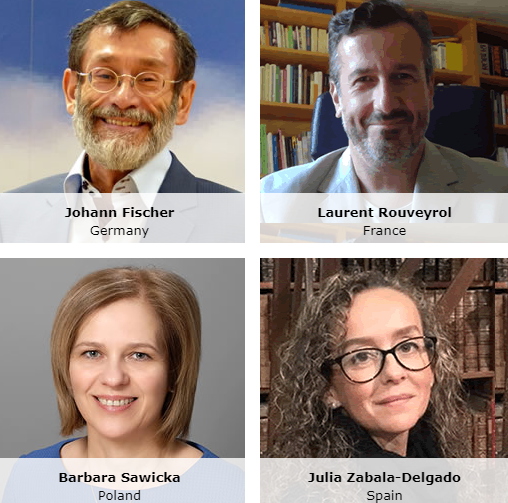 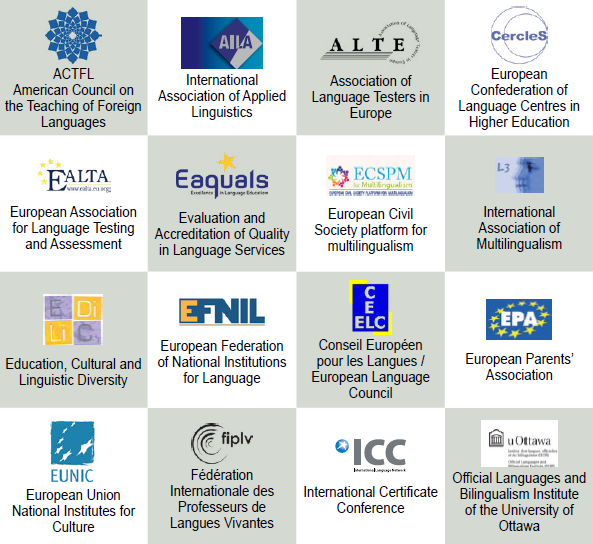 ECML training and consultancy
ECML training and consultancy
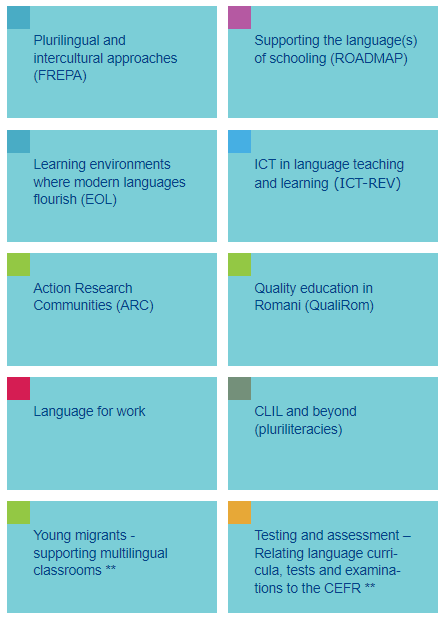 “The event provided tangible examples from other countries which can be implemented in our country.”
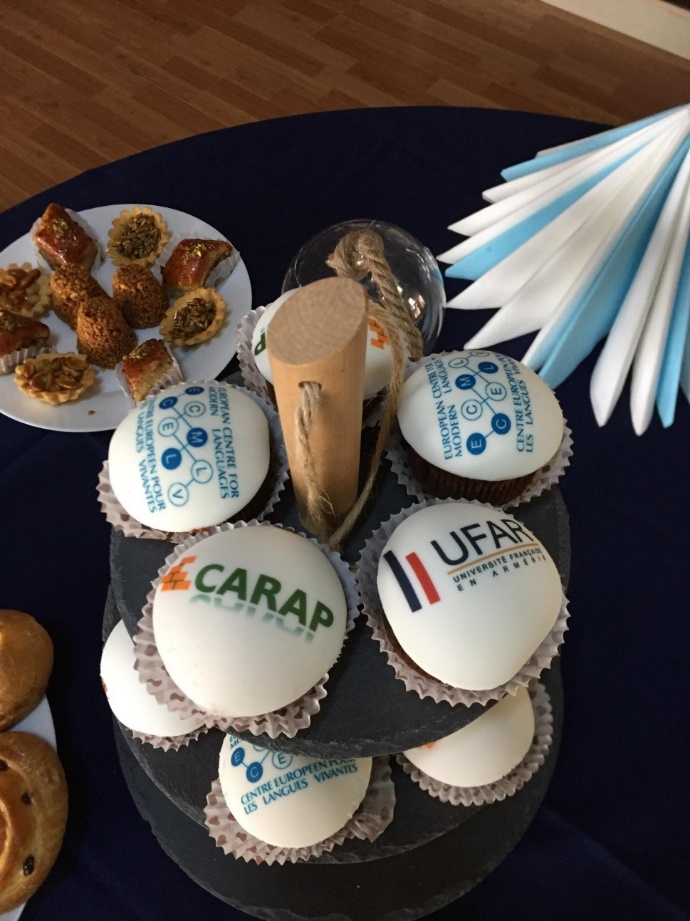 “The combination of solid academic evidence, along with practical tools was particularly useful.”
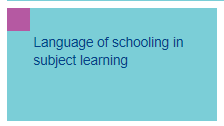 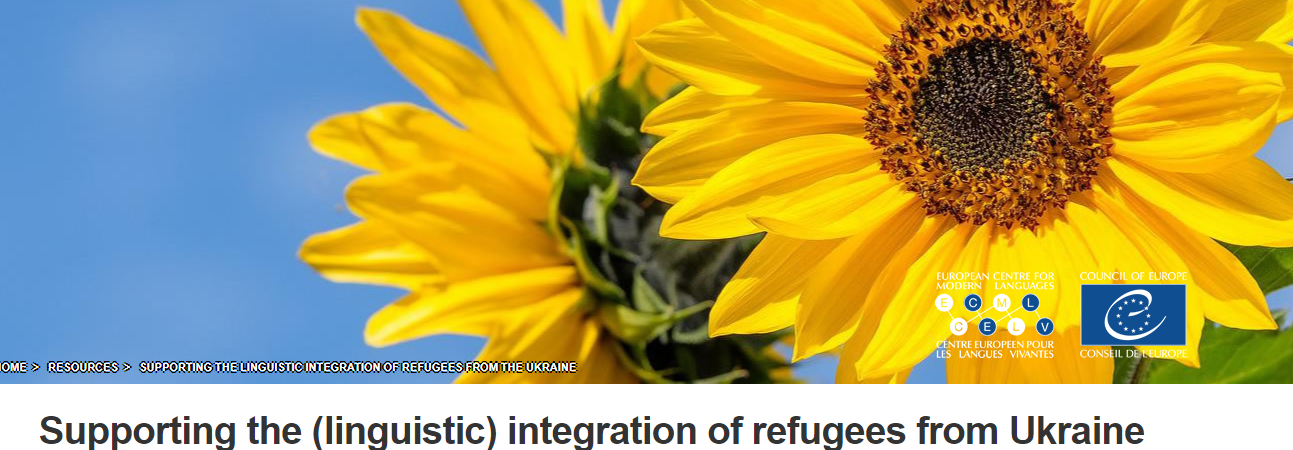 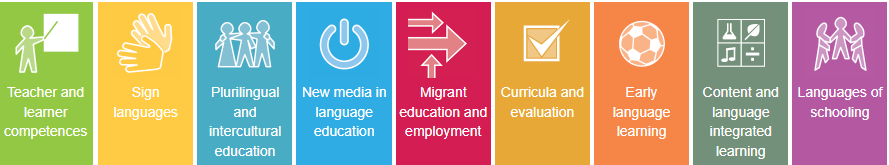 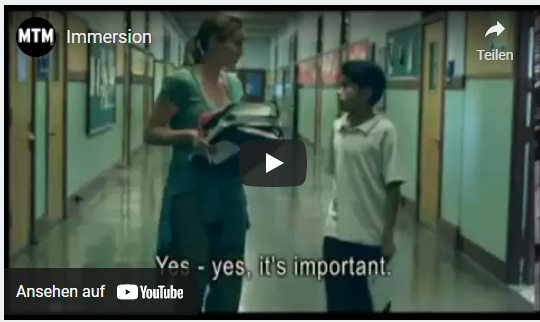 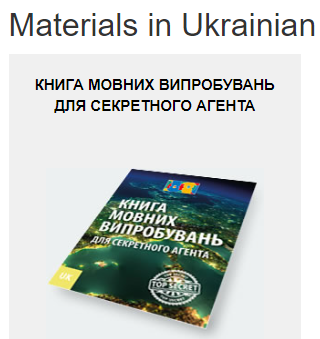 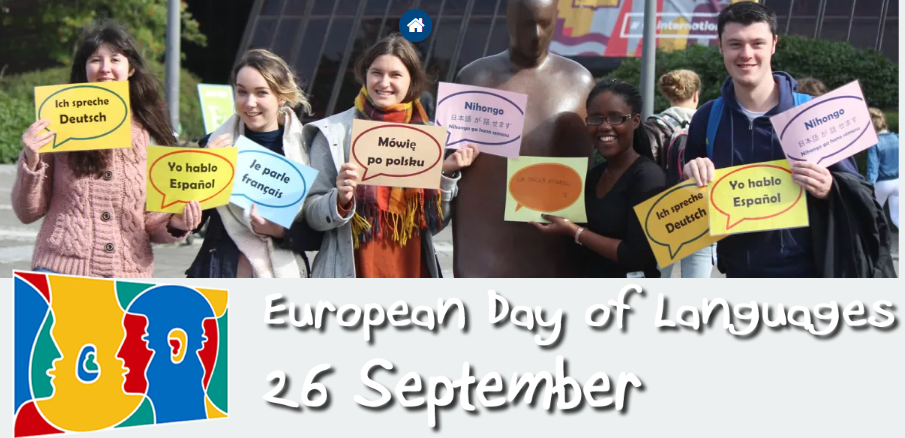 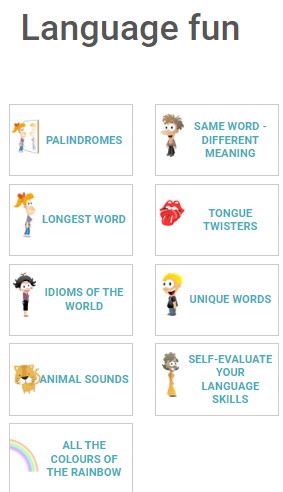 www.ecml.at/ukraine
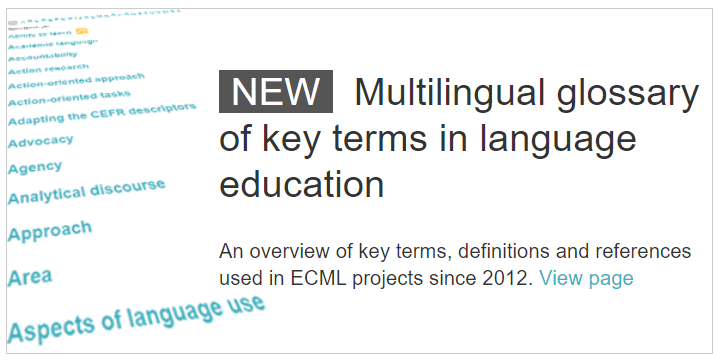 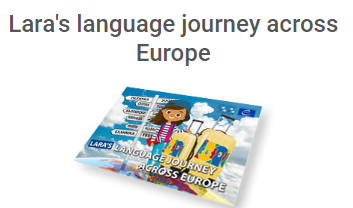 edl.ecml.at
www.ecml.at/glossary
Policy for inspiring practice
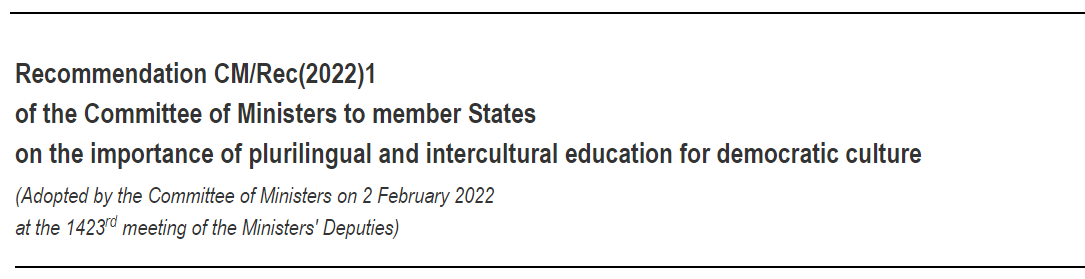 “... support collaboration between educational and cultural institutions, civil society and businesses to promote plurilingual and intercultural learning for democratic culture”
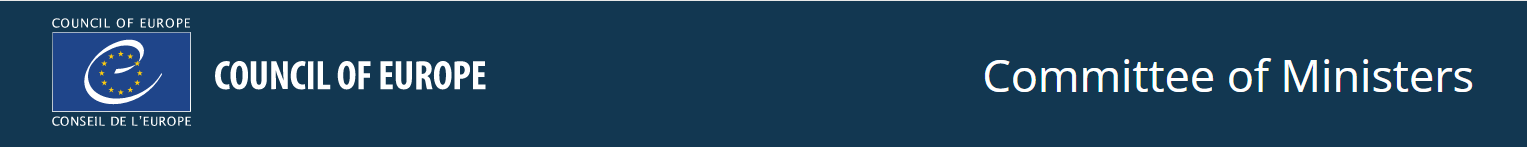 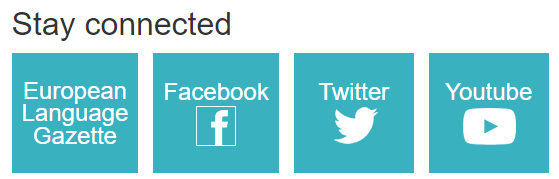 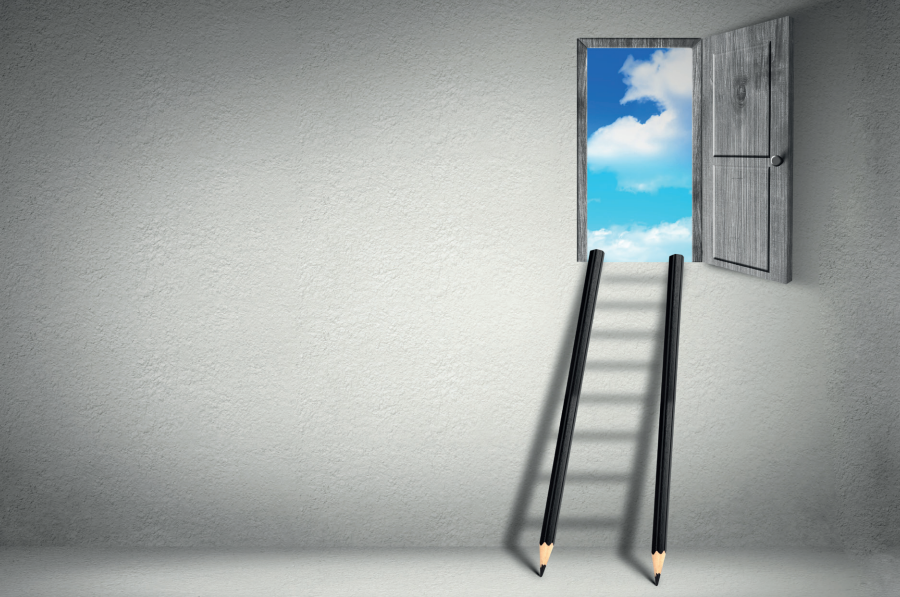 “What kind of society will our children live in tomorrow?”
www.ecml.at
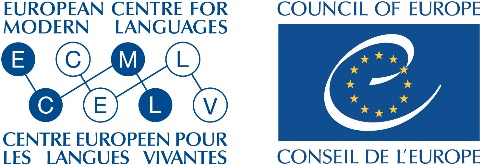